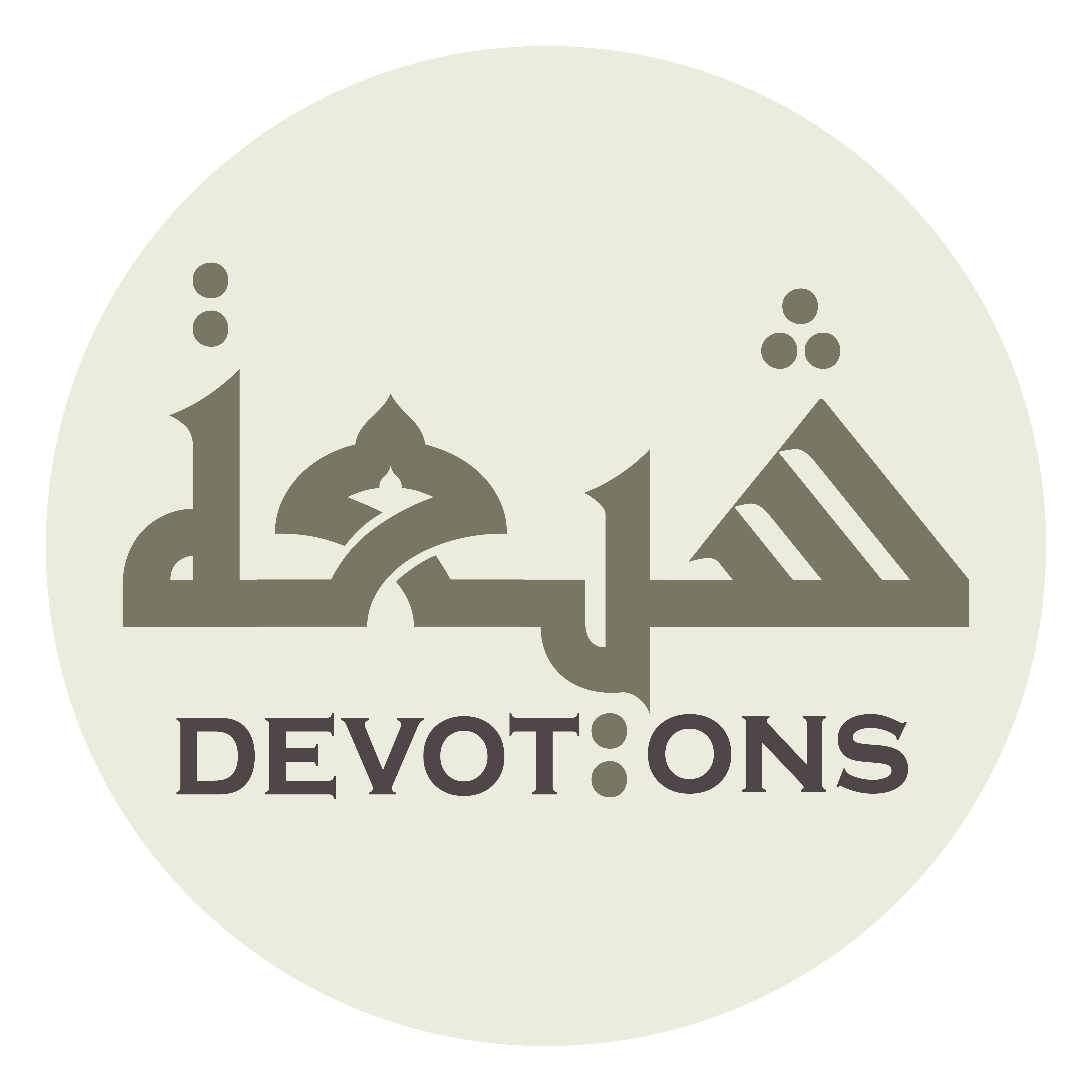 9th Imam Ziarat 1
اَلسَّلامُ عَلَيْكَ يَا وَلِيَّ اللَّهِ
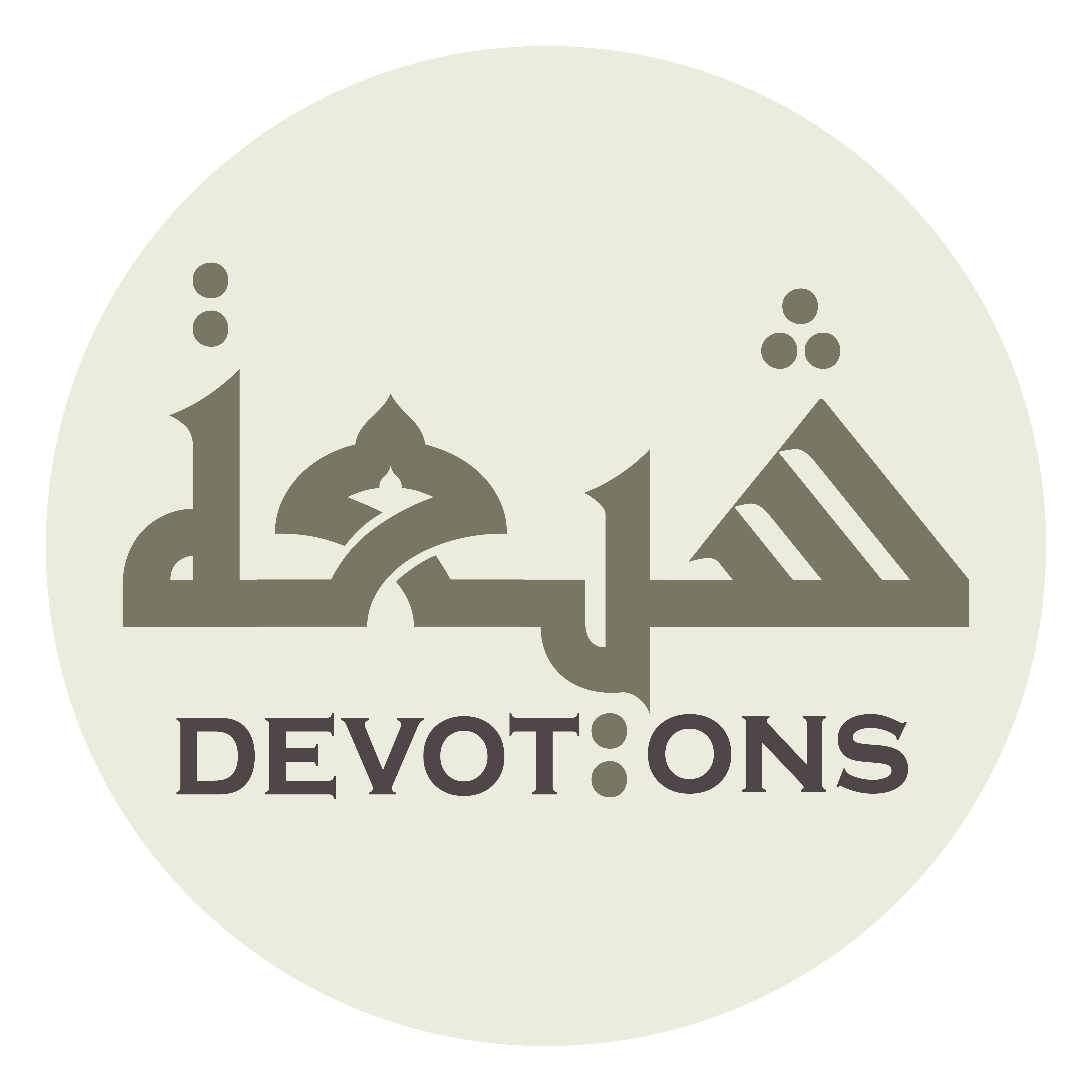 اَلسَّلامُ عَلَيْكَ يَا وَلِيَّ اللَّهِ

as salāmu `alayka yā waliyyallāh

Peace be upon you, O intimate servant of Allah.
9th Imam Ziarat 1
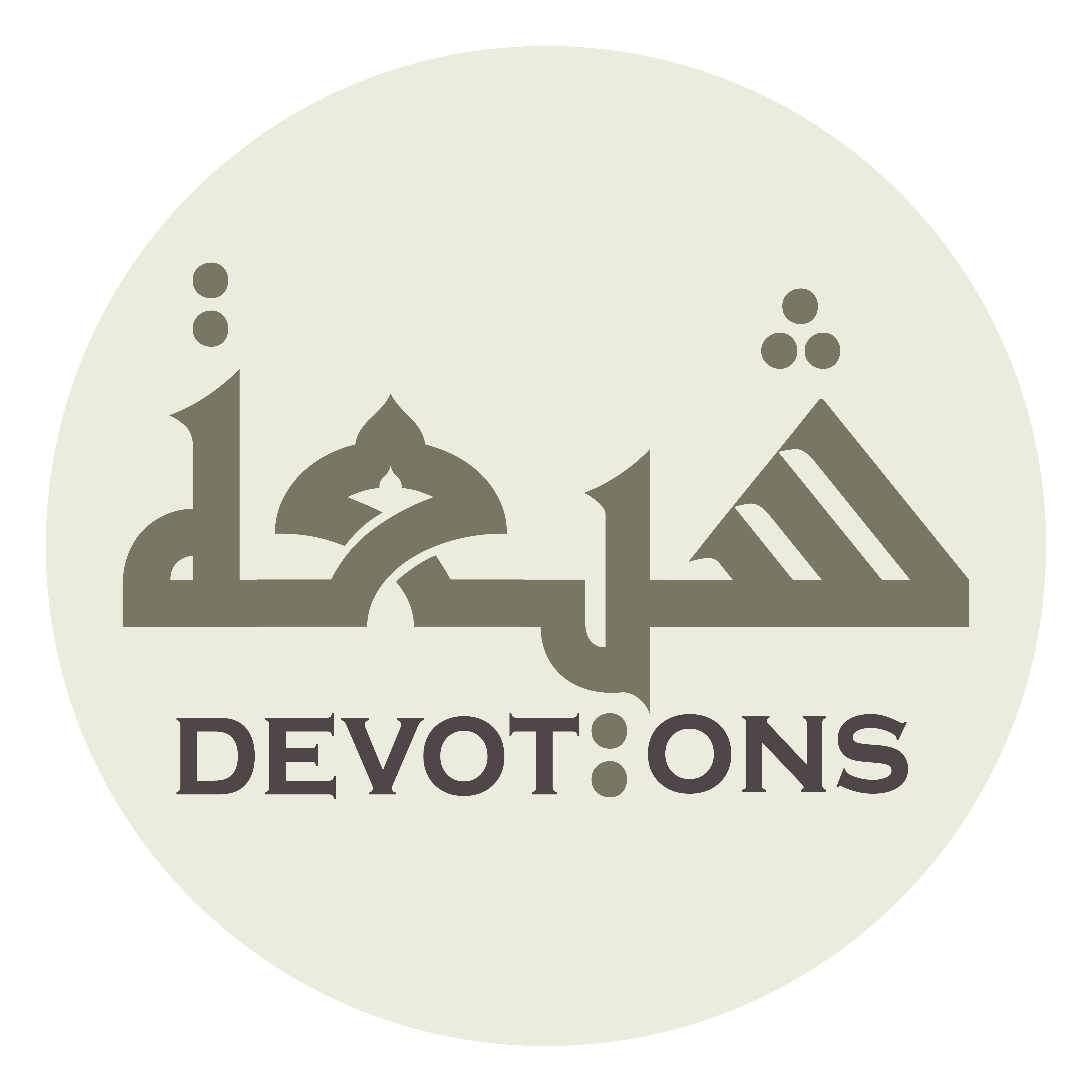 اَلسَّلامُ عَلَيْكَ يَا حُجَّةَ اللَّهِ

as salāmu `alayka yā ḥujjatallāh

Peace be upon you, O Allah’s argument.
9th Imam Ziarat 1
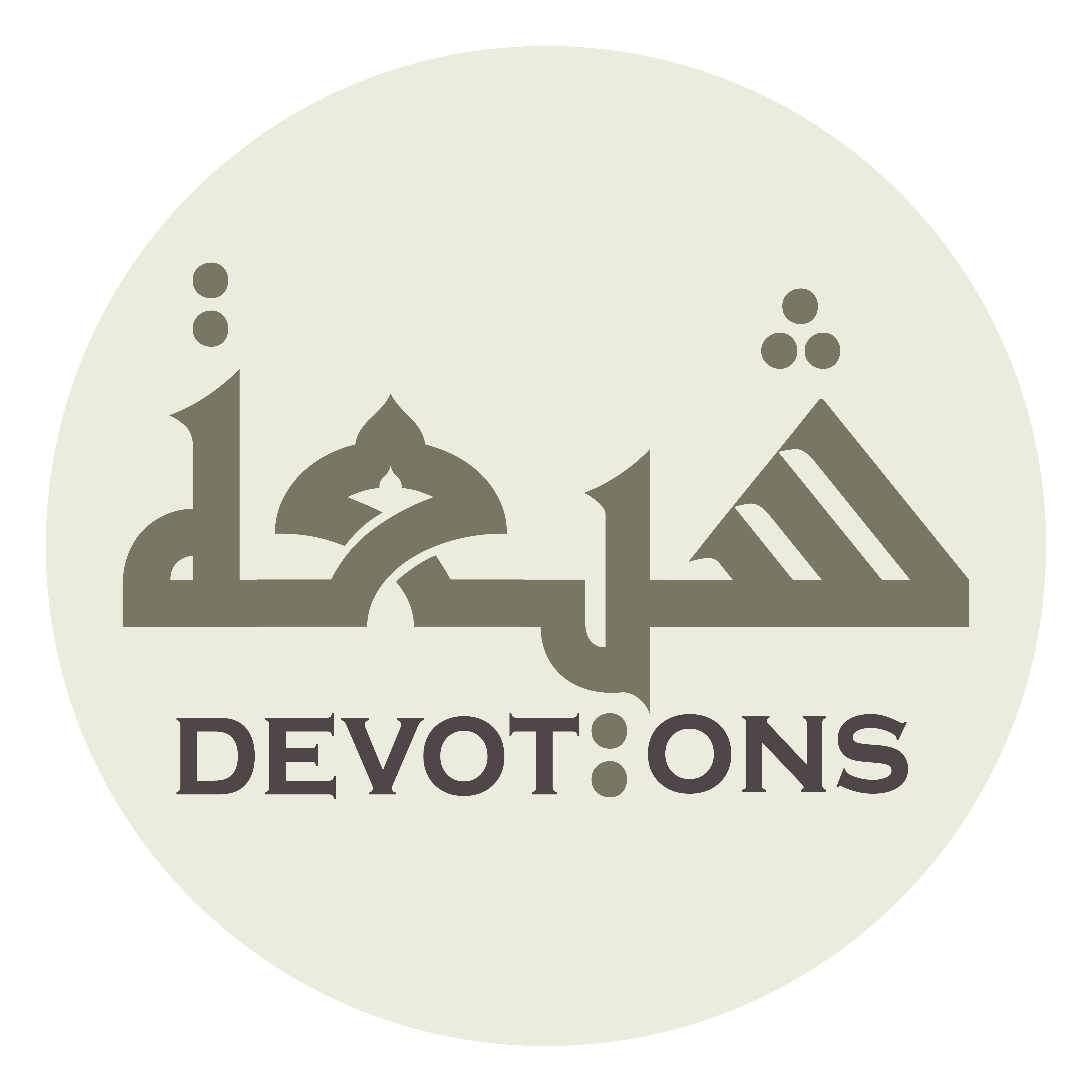 اَلسَّلامُ عَلَيْكَ يَا نُورَ اللَّهِ فِيْ ظُلُمَاتِ الْأَرْضِ

as salāmu `alayka yā nūrallāhi fī ẓulumātil ar-ḍ

Peace be upon you, O Allah’s light in the darkness of the earth.
9th Imam Ziarat 1
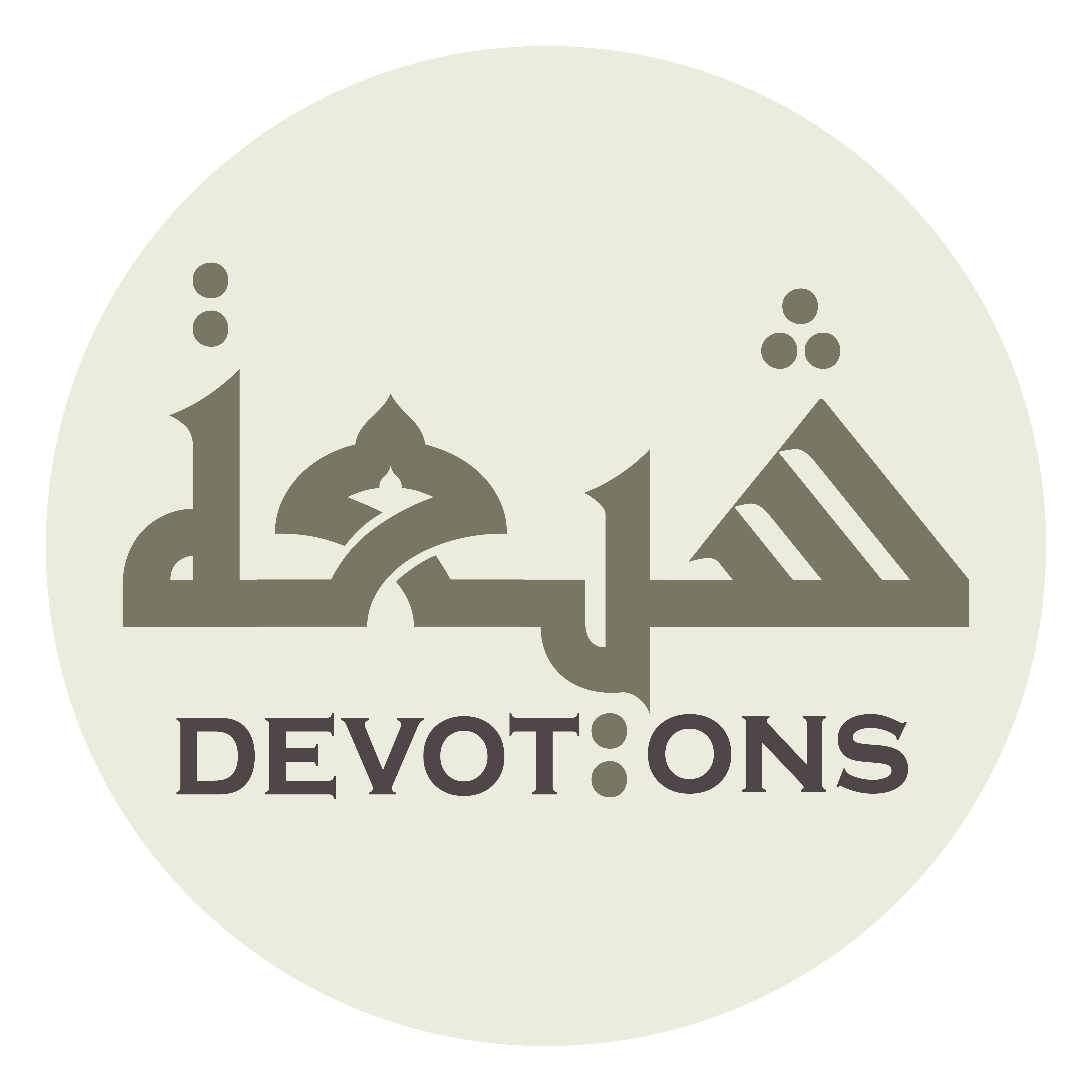 اَلسَّلامُ عَلَيْكَ يَا ابْنَ رَسُولِ اللَّهِ

as salāmu `alayka yabna rasūlillāh

Peace be upon you, O son of Allah’s Messenger.
9th Imam Ziarat 1
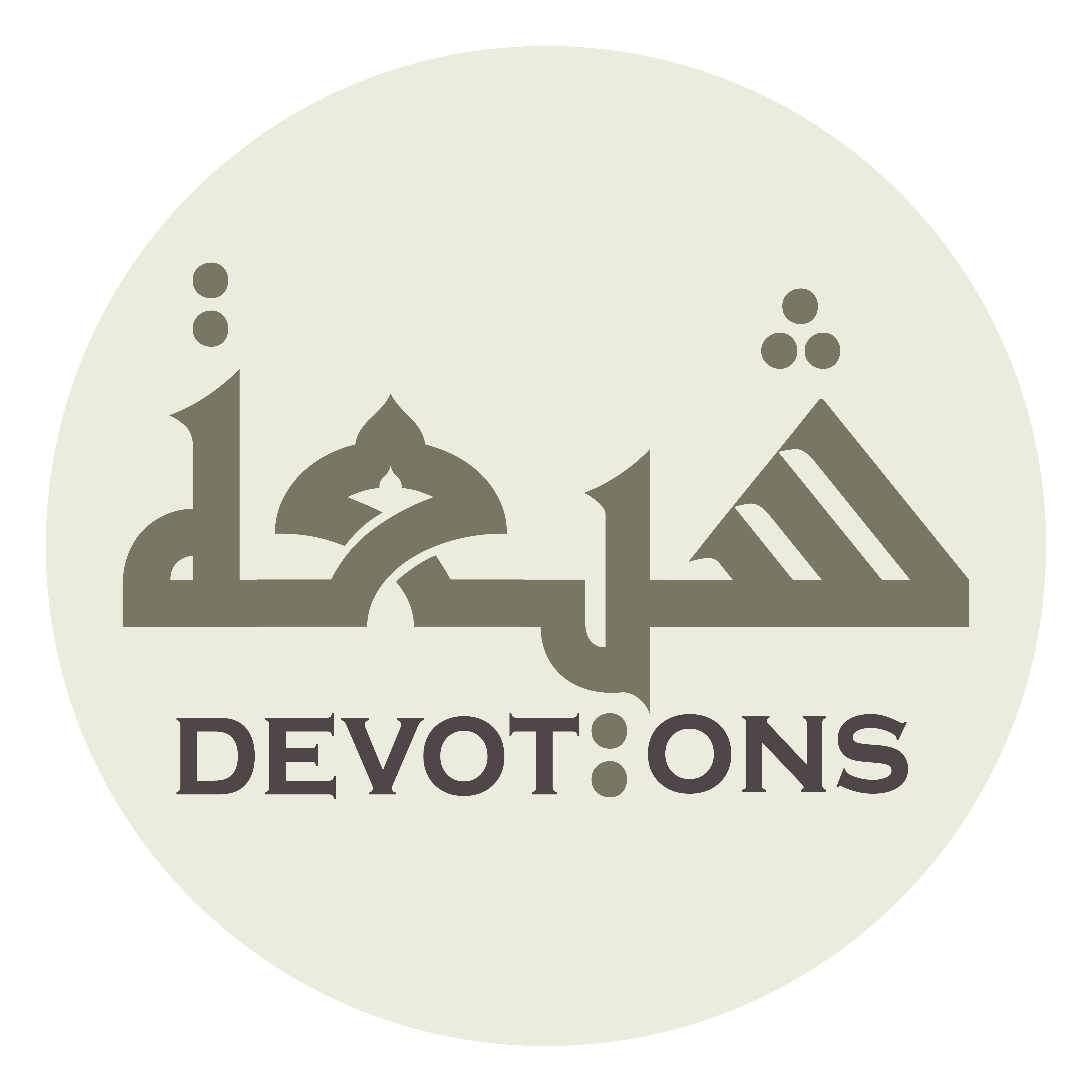 اَلسَّلامُ عَلَيْكَ وَعَلٰى آبَائِكَ

as salāmu `alayka wa`alā-ābā-ik

Peace be upon you and upon your fathers.
9th Imam Ziarat 1
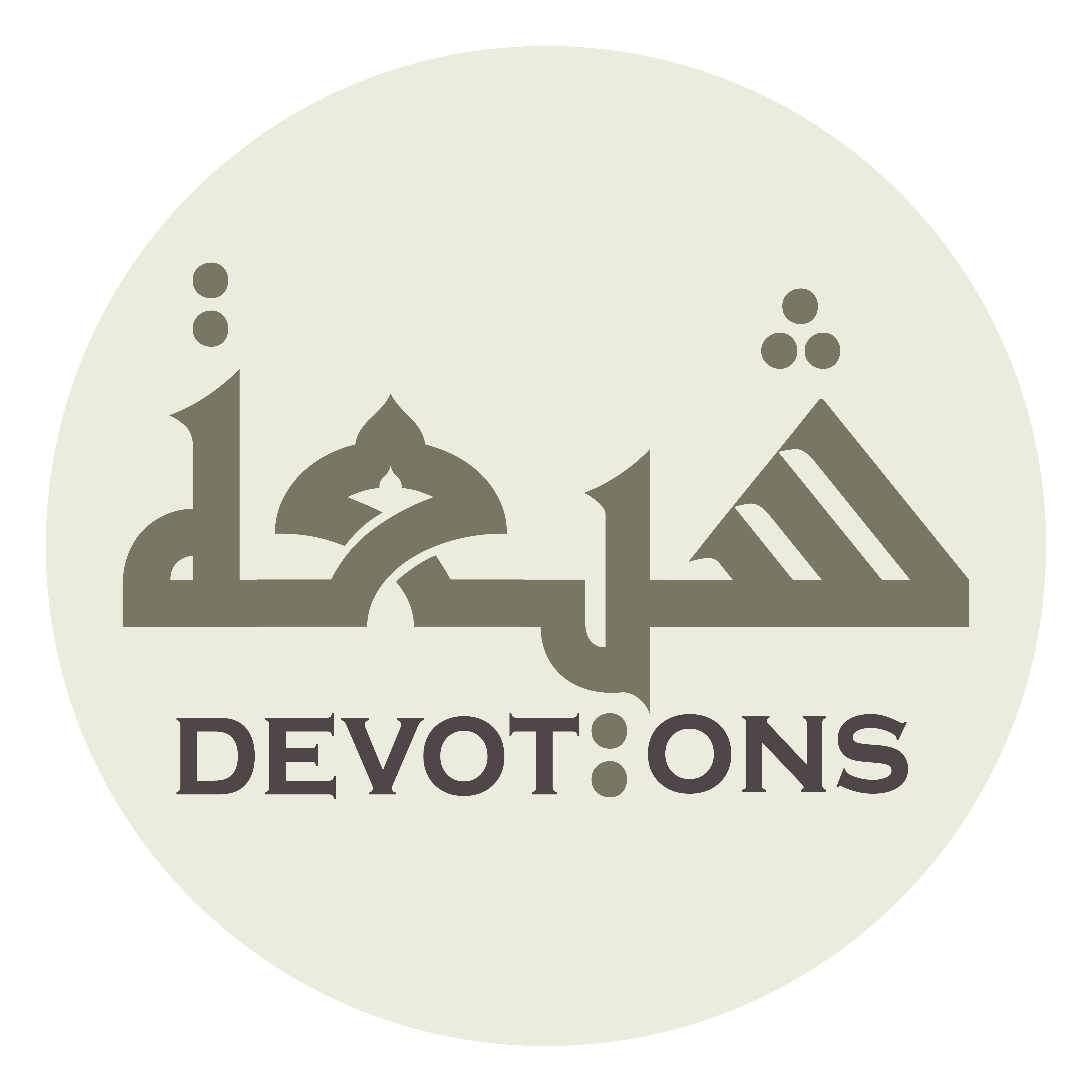 اَلسَّلامُ عَلَيْكَ وَعَلٰى أَبْنَائِكَ

as salāmu `alayka wa`alā abnā-ik

Peace be upon you and upon your descendants.
9th Imam Ziarat 1
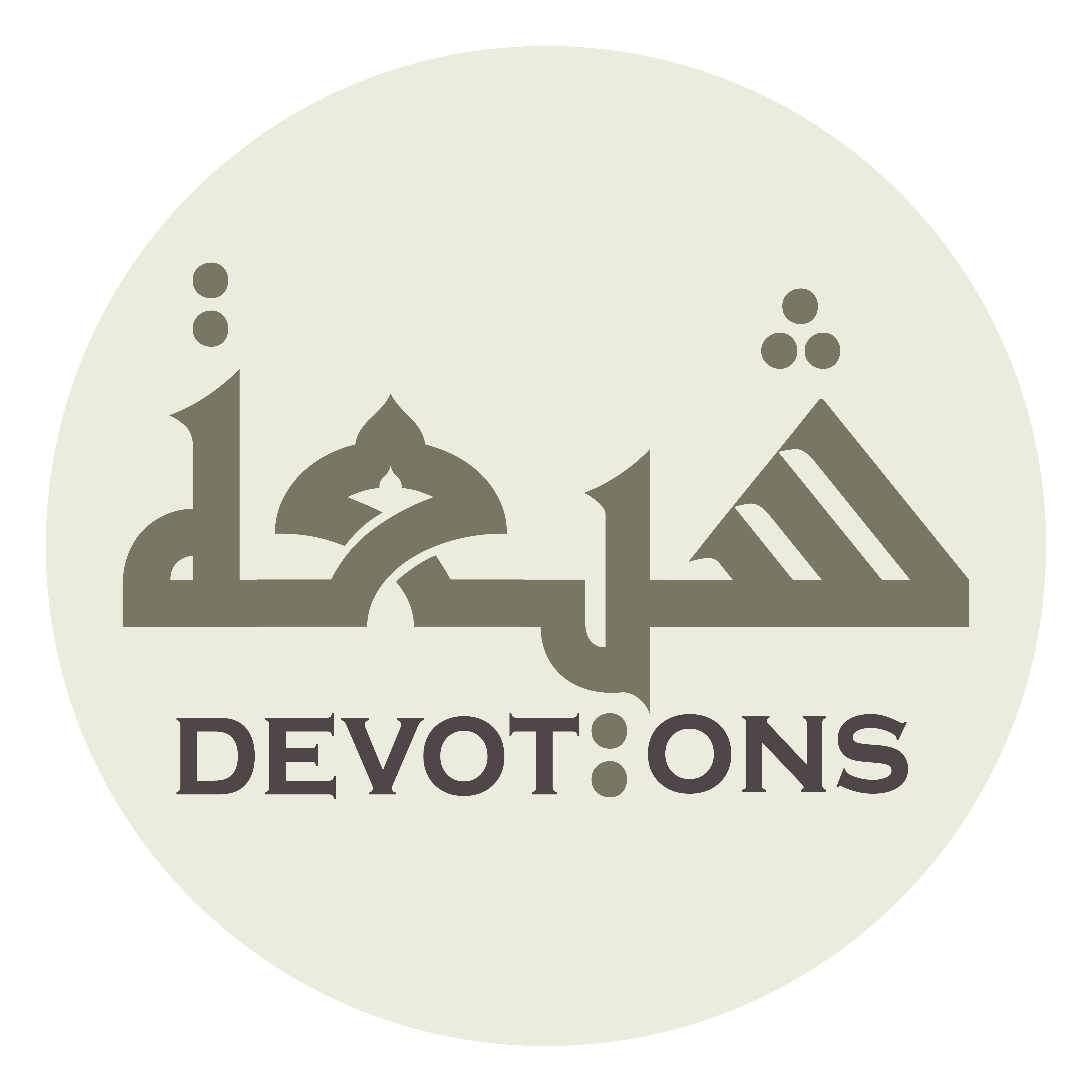 اَلسَّلامُ عَلَيْكَ وَعَلٰى أَوْلِيَائِكَ

as salāmu `alayka wa`alā awliyā-ik

Peace be upon you and upon your loyalists.
9th Imam Ziarat 1
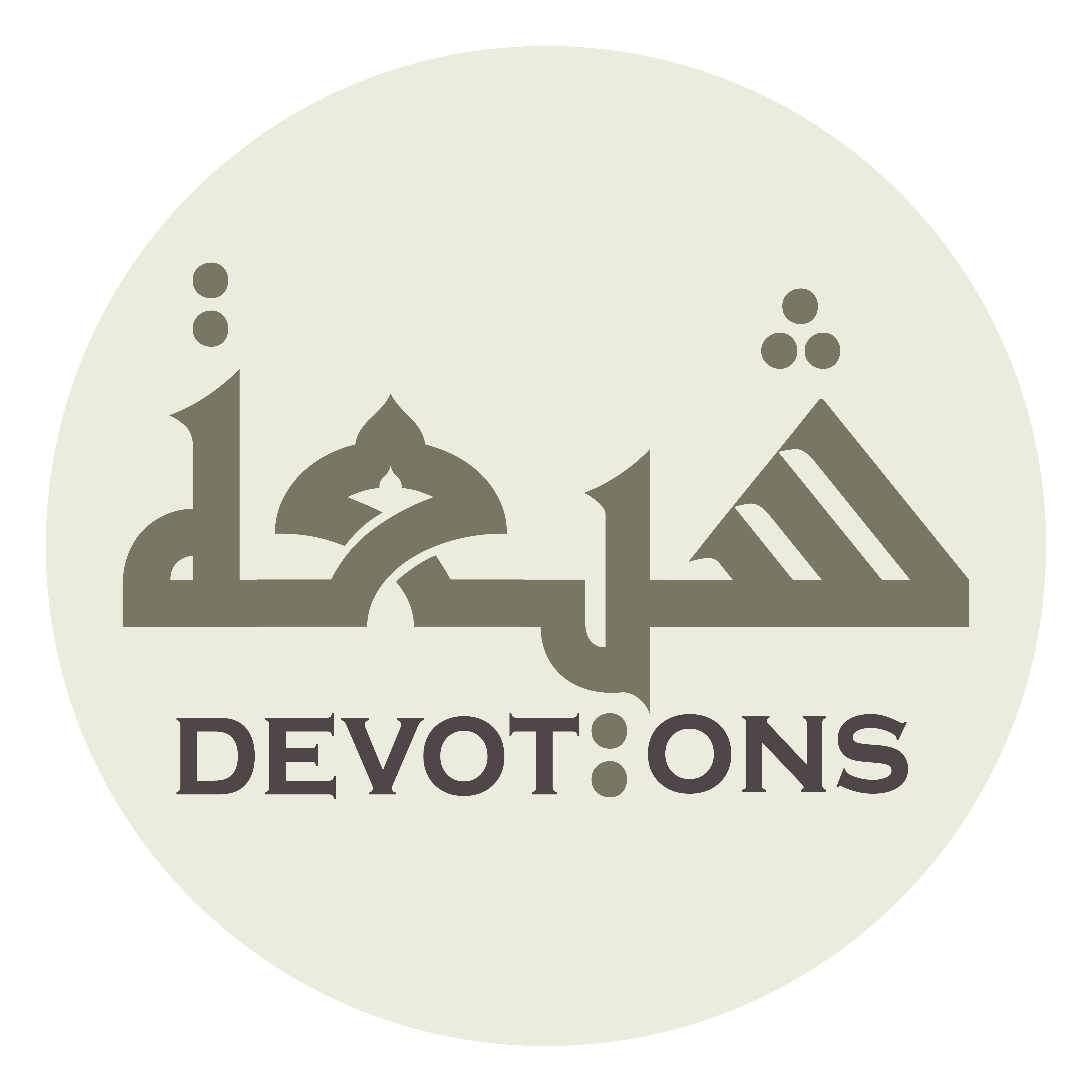 أَشْهَدُ أَنَّكَ قَدْ أَقَمْتَ الصَّلاةَ

ash-hadu annaka qad aqamtaṣ ṣalāh

I bear witness that you performed the prayers,
9th Imam Ziarat 1
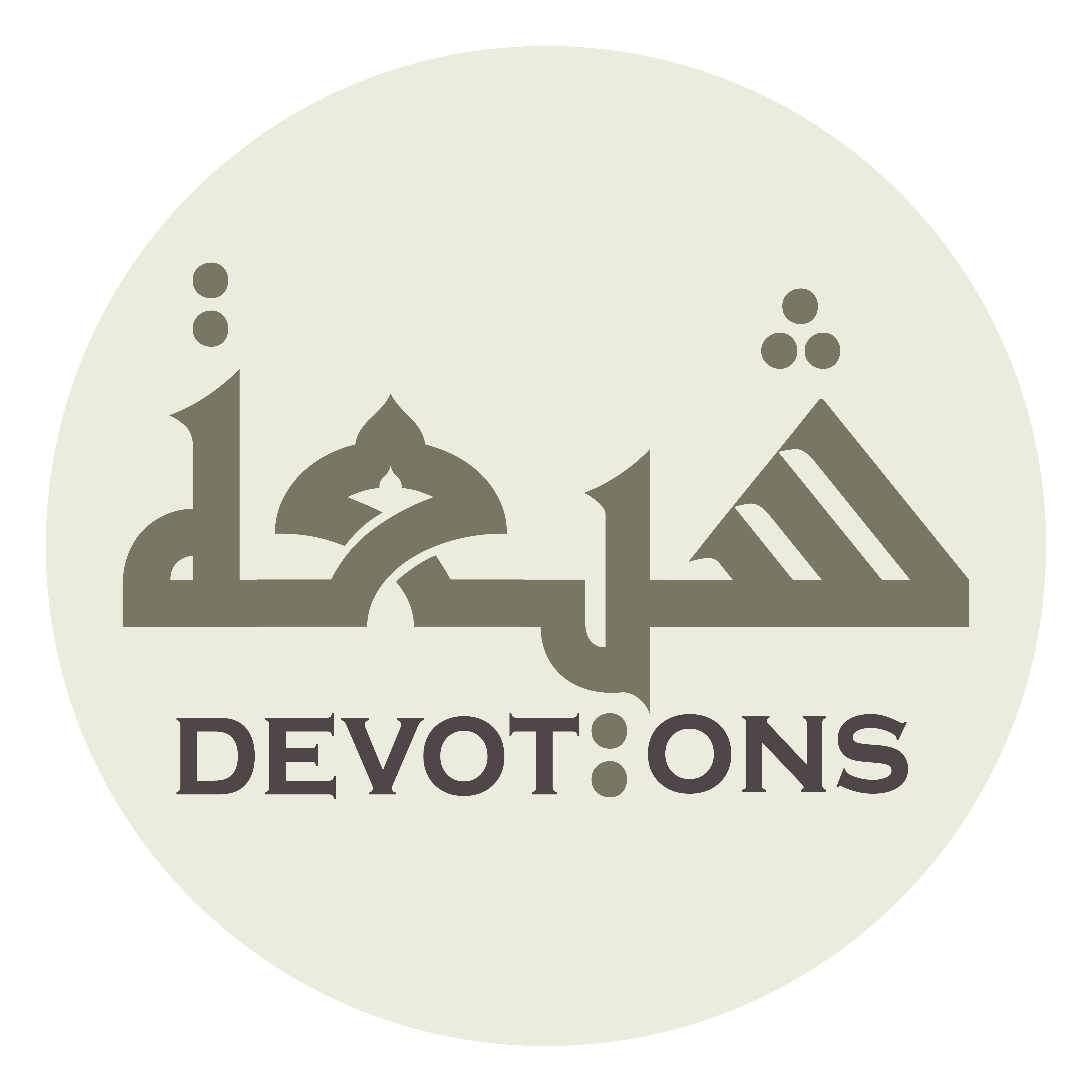 وَ آتَيْتَ الزَّكَاةَ

wa ātaytaz zakāh

defrayed the poor-rate,
9th Imam Ziarat 1
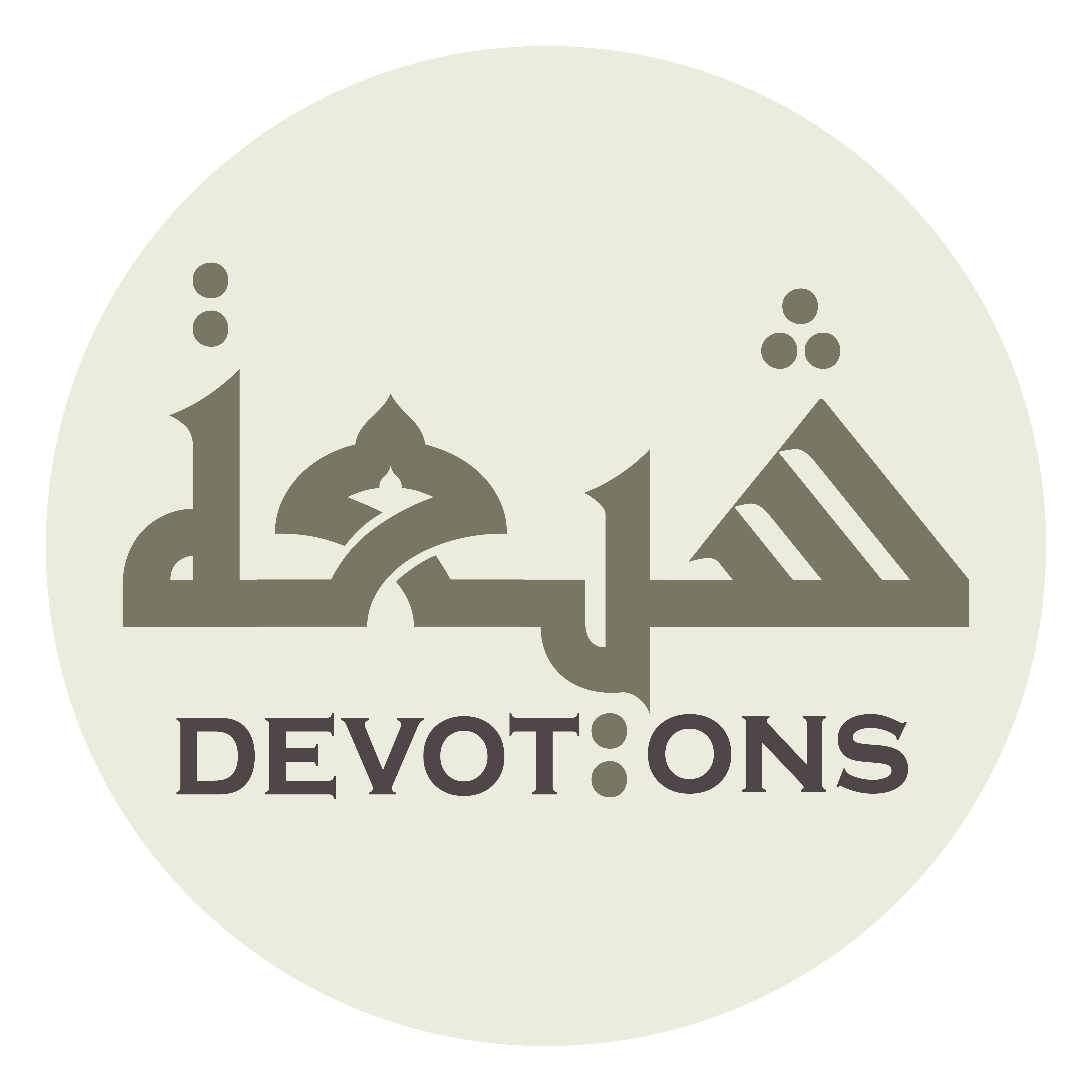 وَأَمَرْتَ بِالْمَعْرُوفِ

wa-amar-ta bil ma`rūf

enjoined the right,
9th Imam Ziarat 1
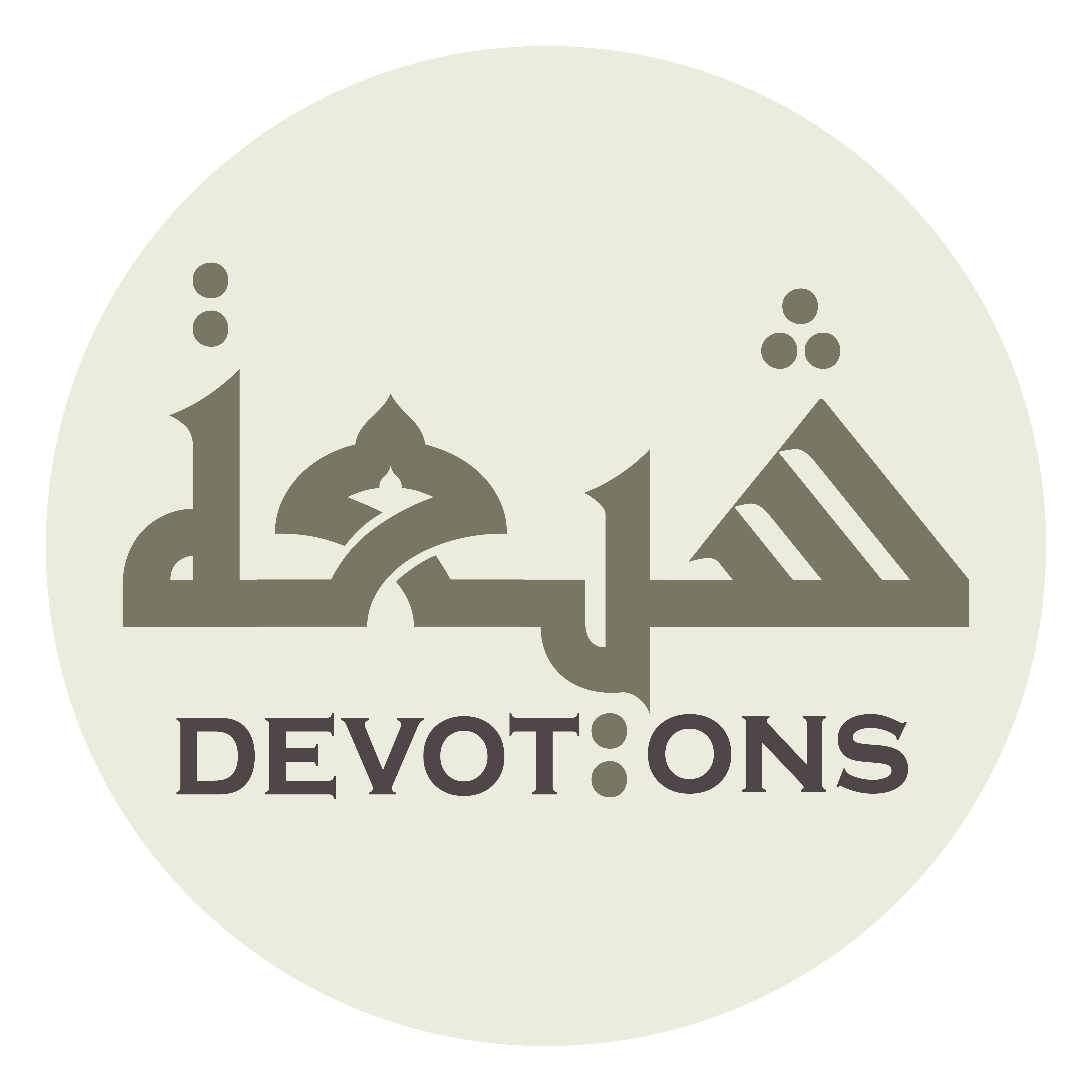 وَنَهَيْتَ عَنِ الْمُنْكَرِ

wanahayta `anil munkar

forbade the wrong,
9th Imam Ziarat 1
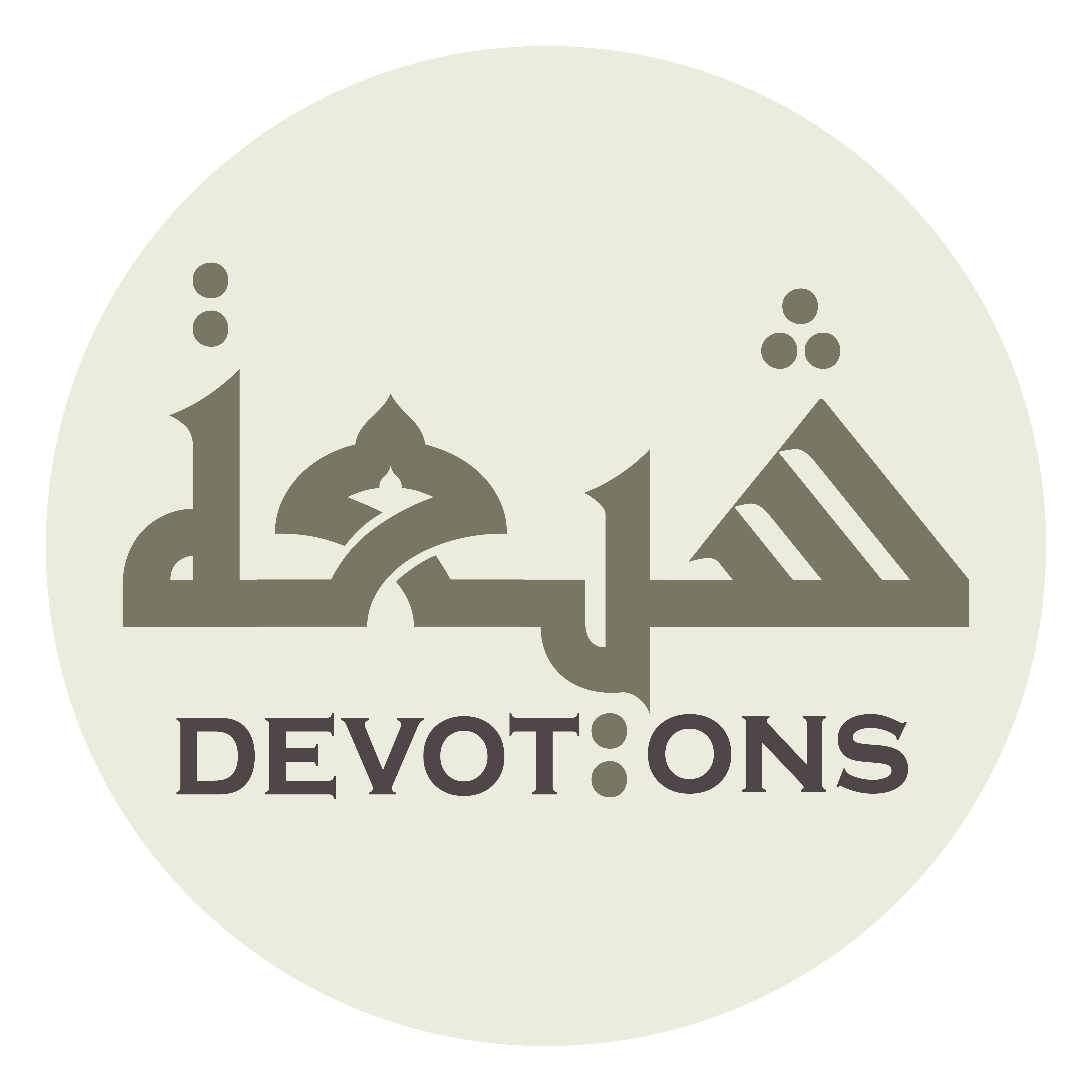 وَتَلَوْتَ الْكِتَابَ حَقَّ تِلاوَتِهِ

watalawtal kitāba ḥaqqa tilāwatih

recited the Book as it should be recited,
9th Imam Ziarat 1
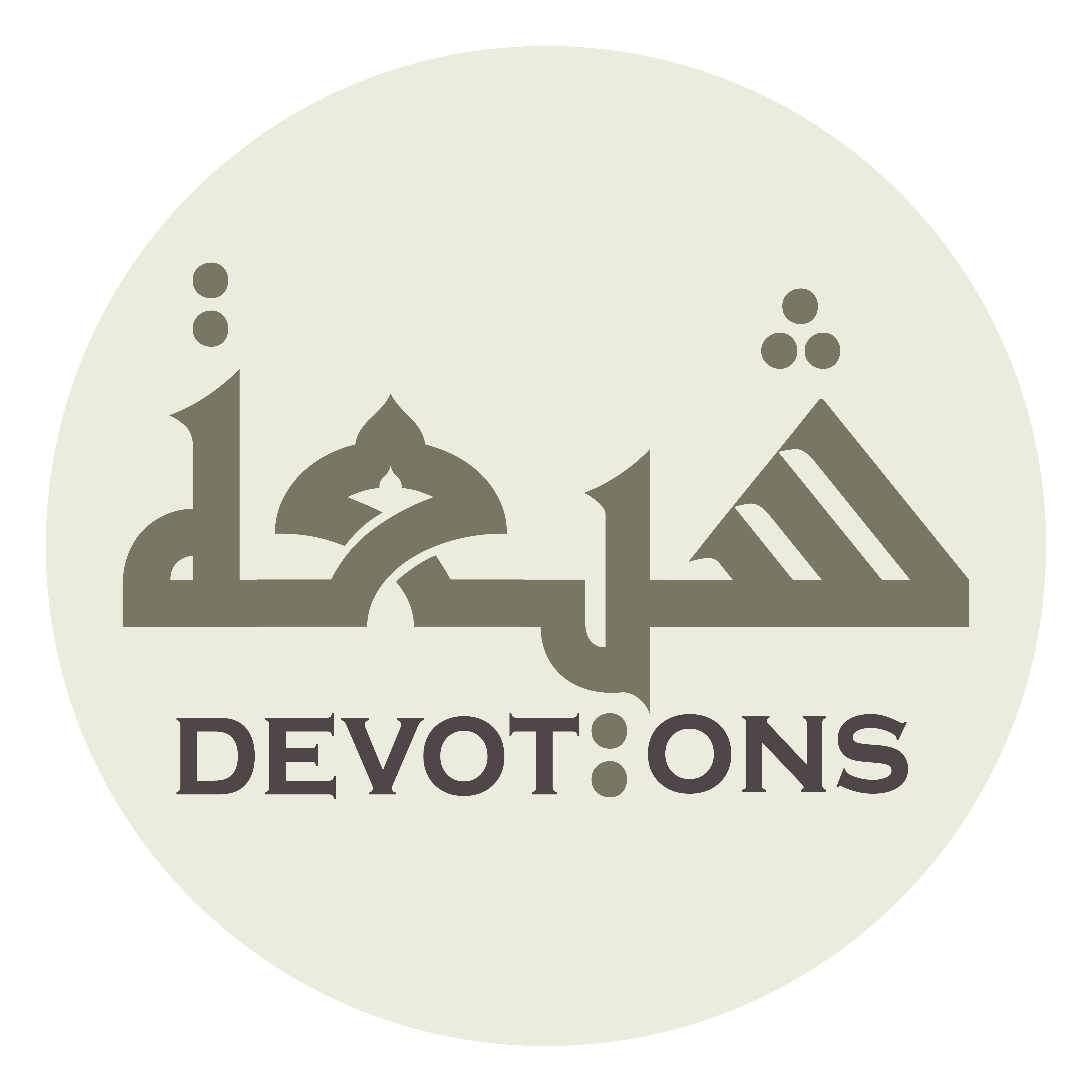 وَجَاهَدْتَ فِيْ اللَّهِ حَقَّ جِهَادِهِ

wajāhadta fillāhi ḥaqqa jihādih

strove for Allah as exactly as striving should be,
9th Imam Ziarat 1
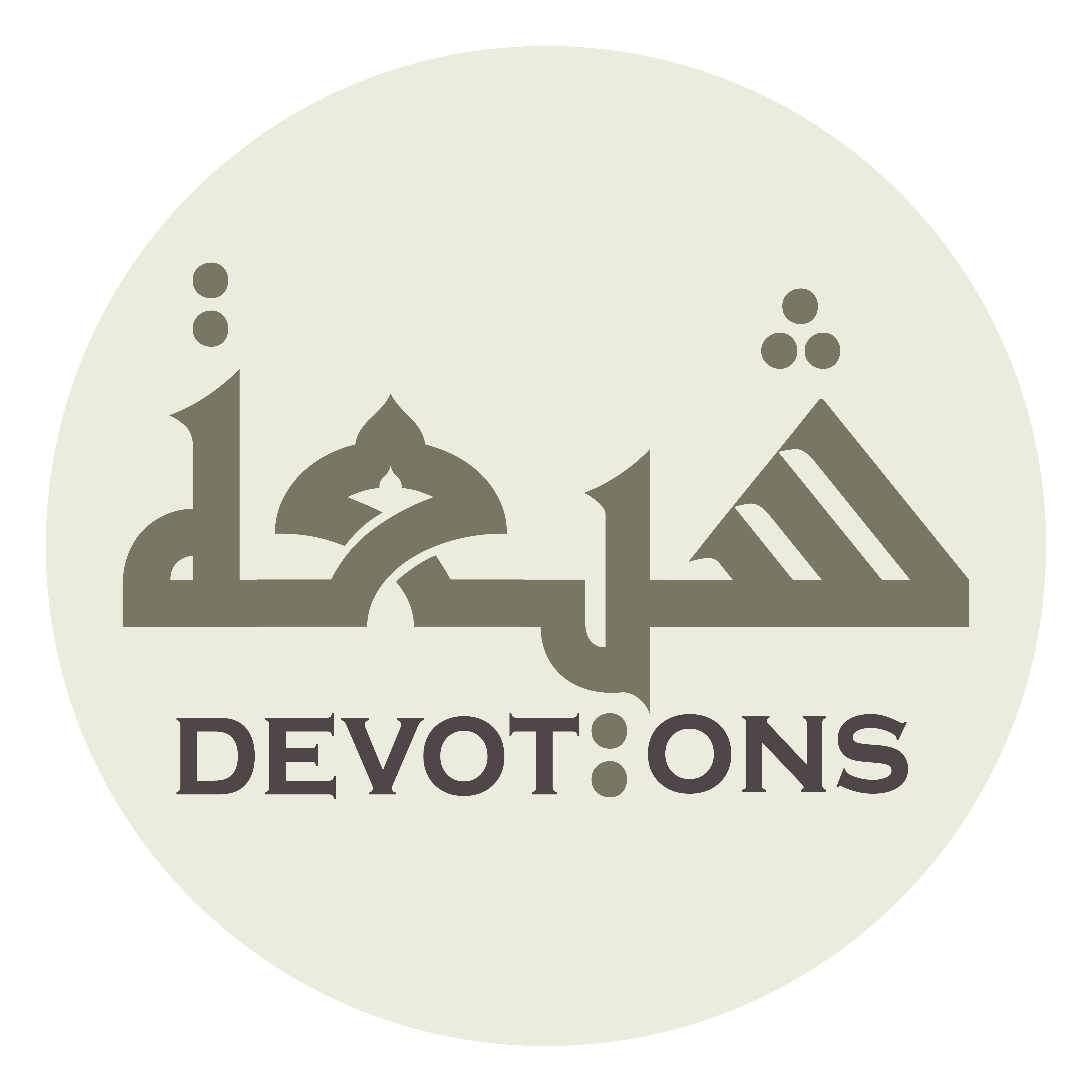 وَصَبَرْتَ عَلَى الْأَذىٰ فِيْ جَنْبِهِ

waṣabar-ta `alal adhā fī janbih

and endured harm for His sake
9th Imam Ziarat 1
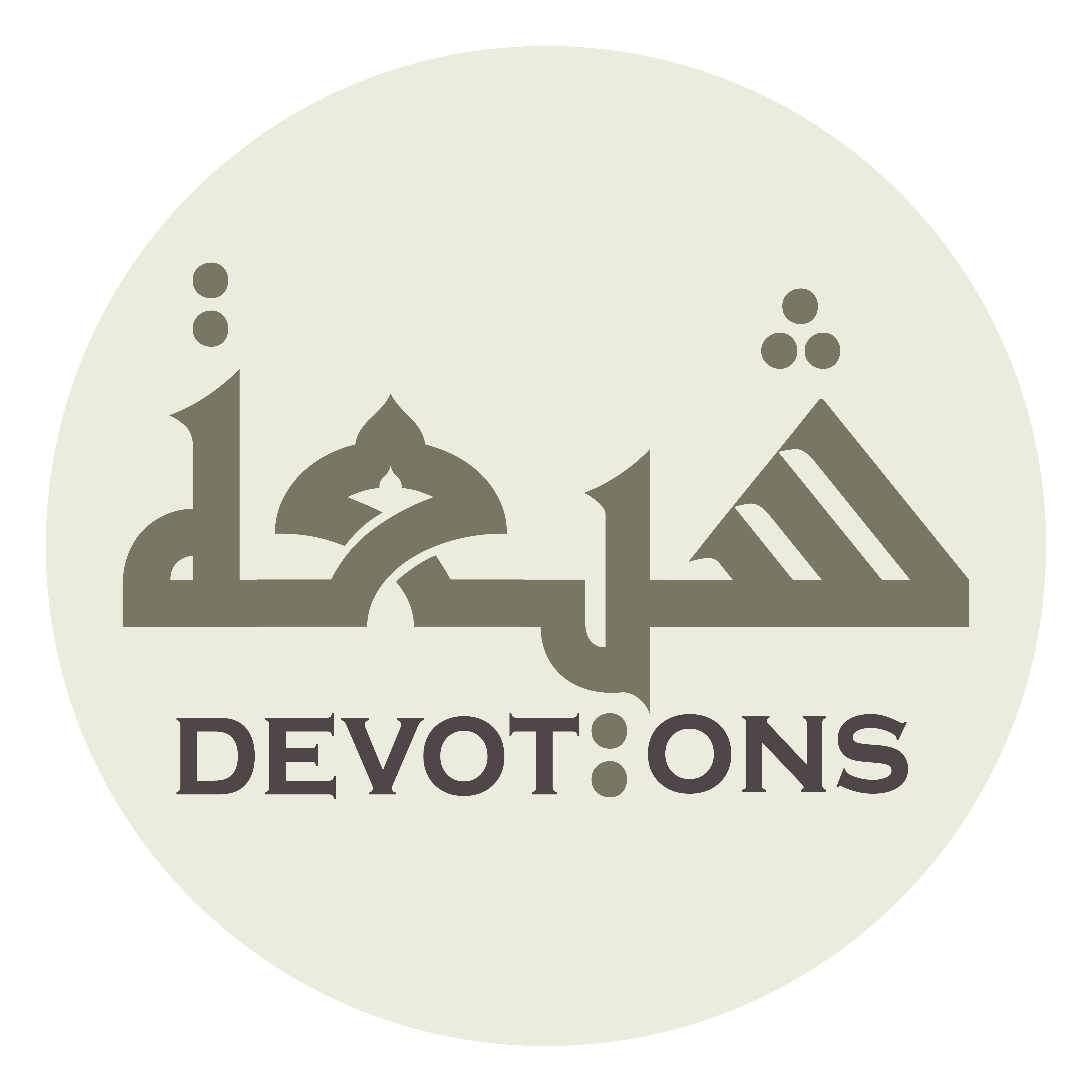 حَتَّىٰ أَتَاكَ الْيَقِينُ

ḥattā atākal yaqīn

until death came upon you.
9th Imam Ziarat 1
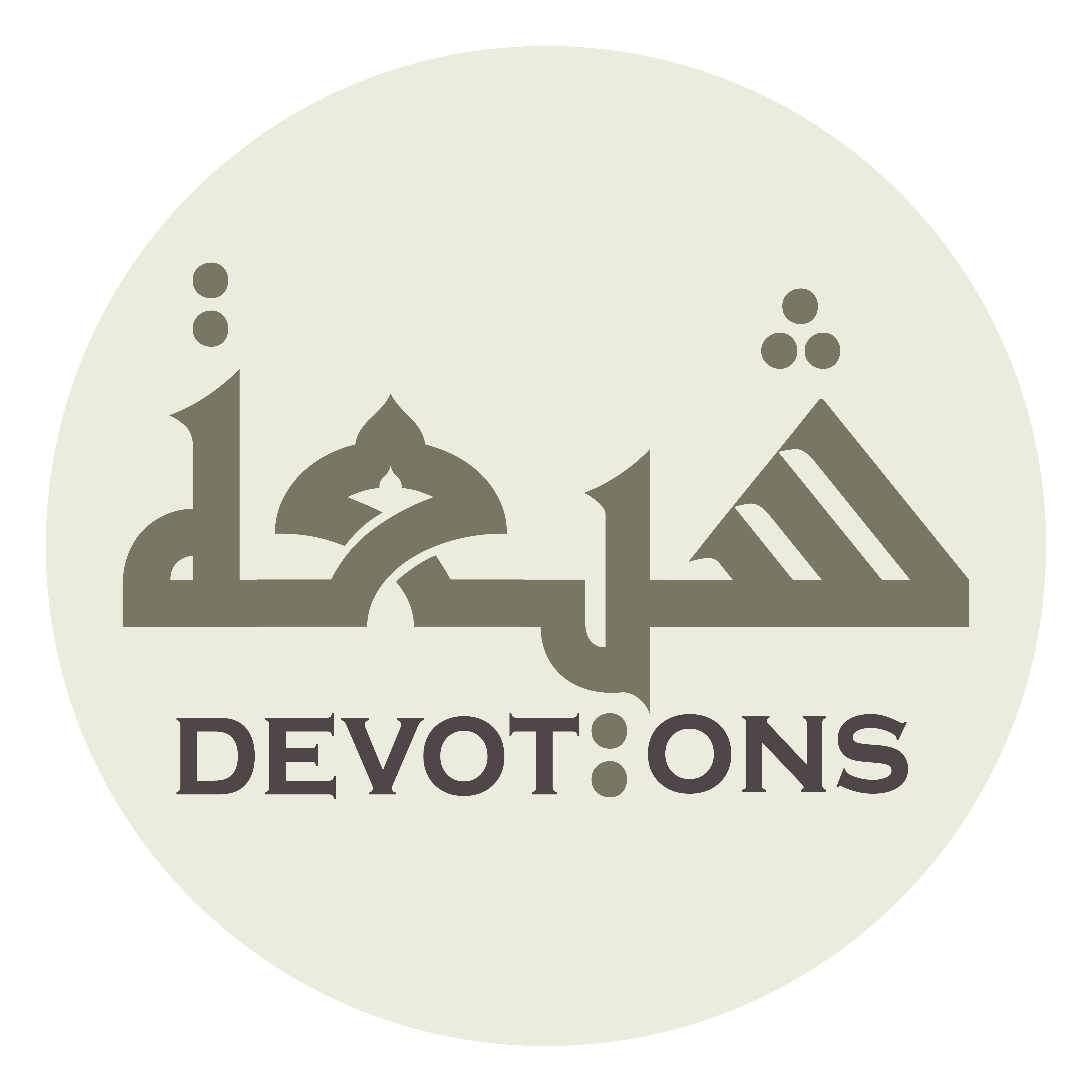 أَتَيْتُكَ زَائِرًا

ataytuka zā-irā

I have come to you, visiting you,
9th Imam Ziarat 1
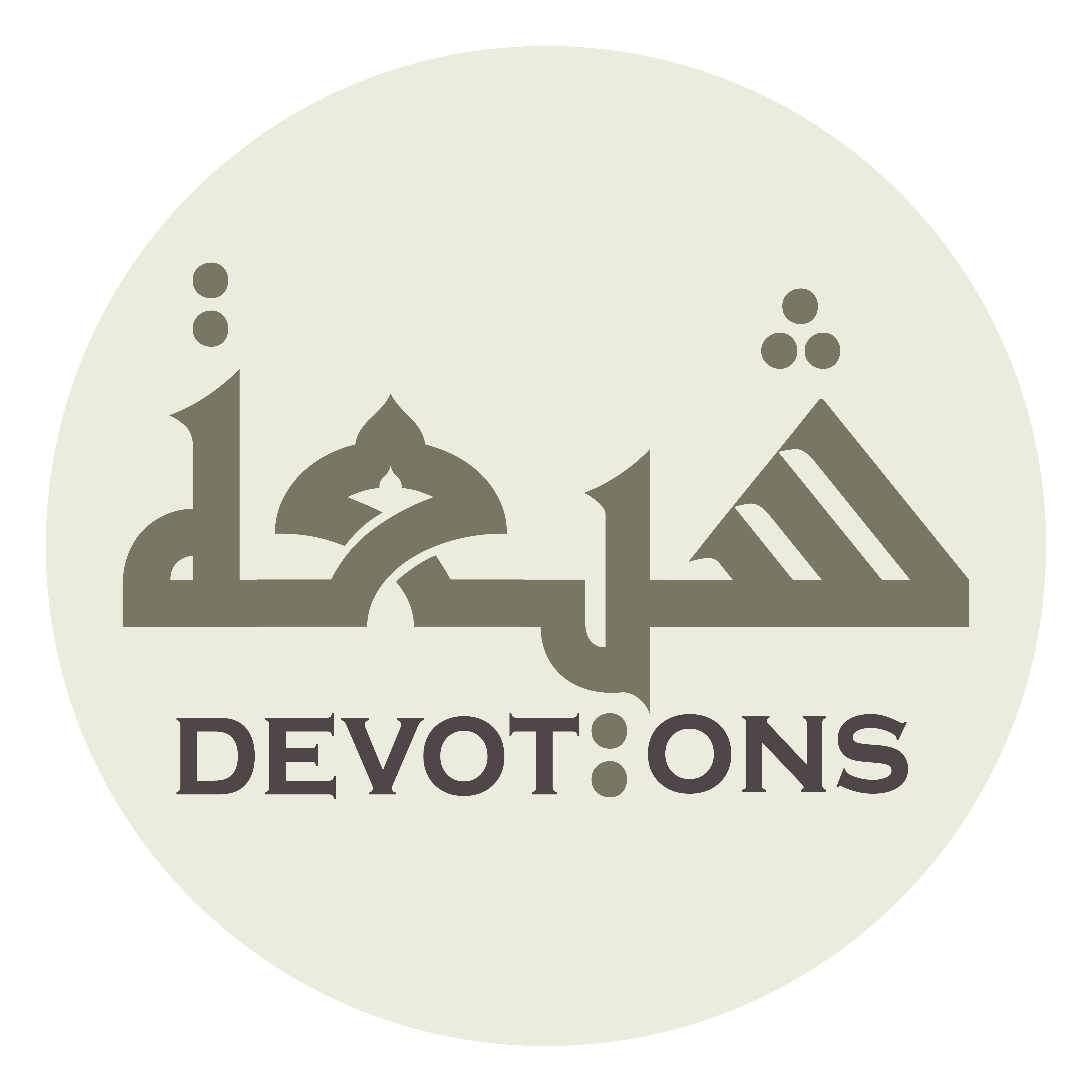 عَارِفًا بِحَقِّكَ

`ārifan biḥaqqik

recognizing your right,
9th Imam Ziarat 1
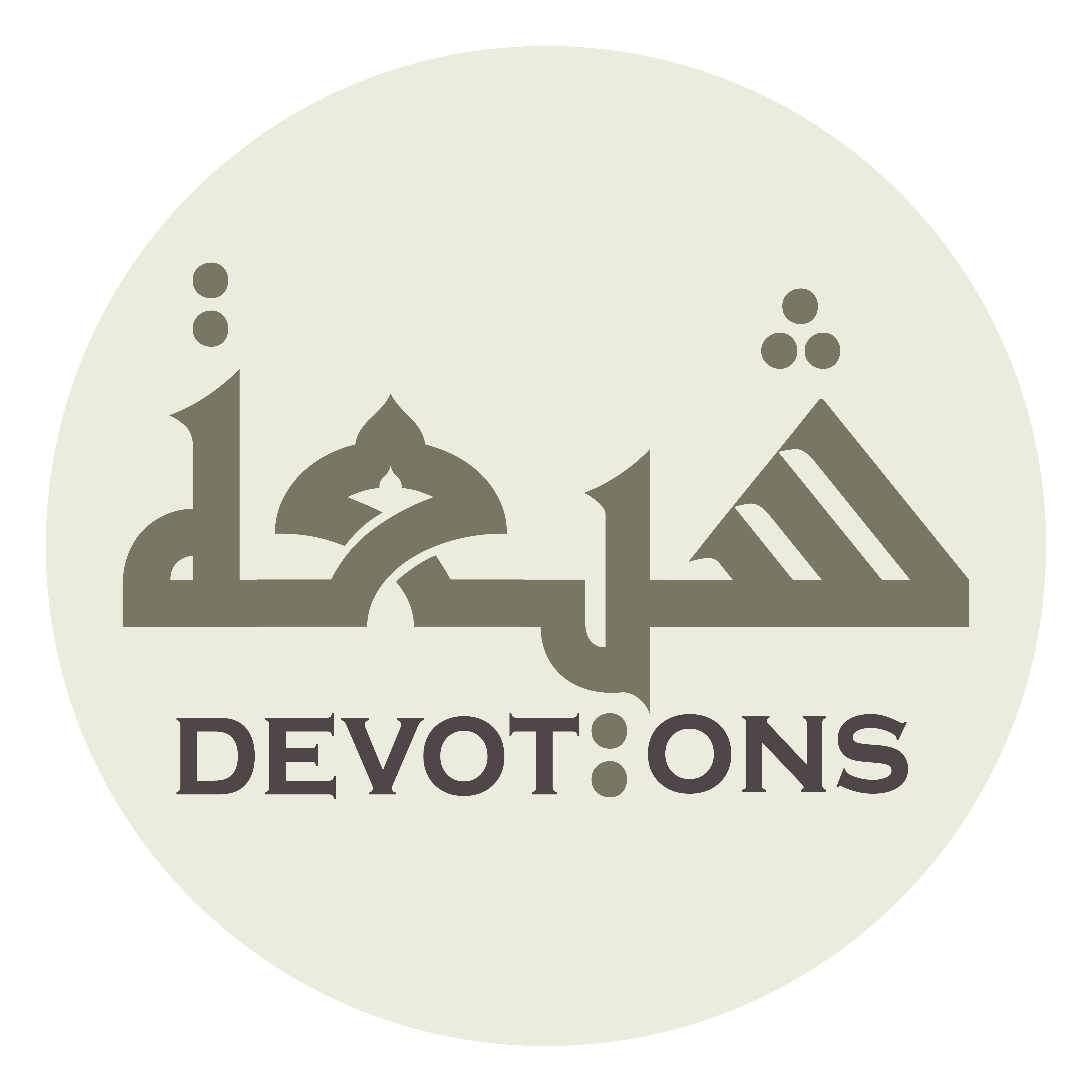 مُوَالِيًا لِأَوْلِيَائِكَ

muwāliyan li-awliyā-ik

declaring loyalty to your loyalists,
9th Imam Ziarat 1
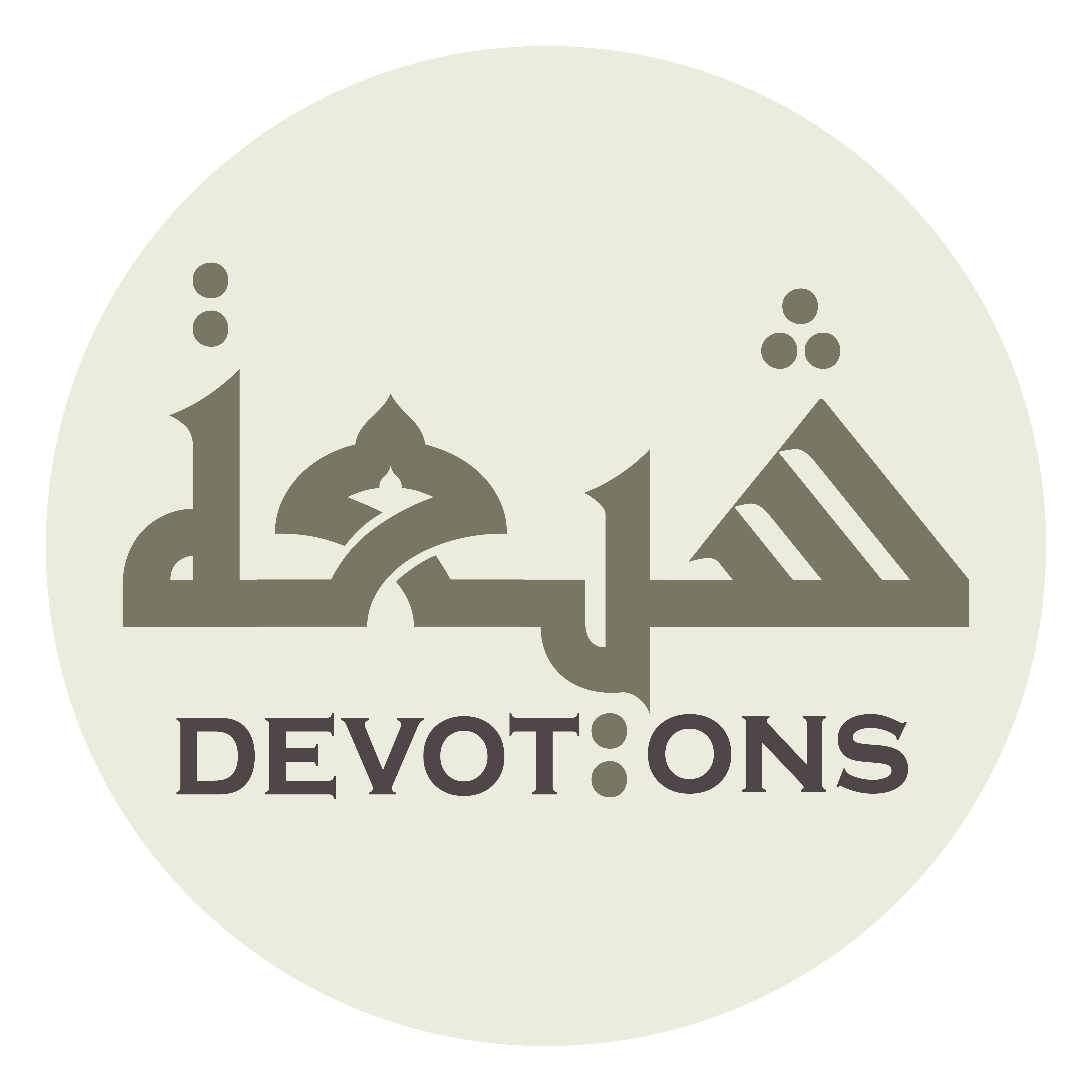 مُعَادِيًا لِأَعْدَائِكَ

mu`ādiyan li-a`dā-ik

and incurring the animosity of your enemies;
9th Imam Ziarat 1
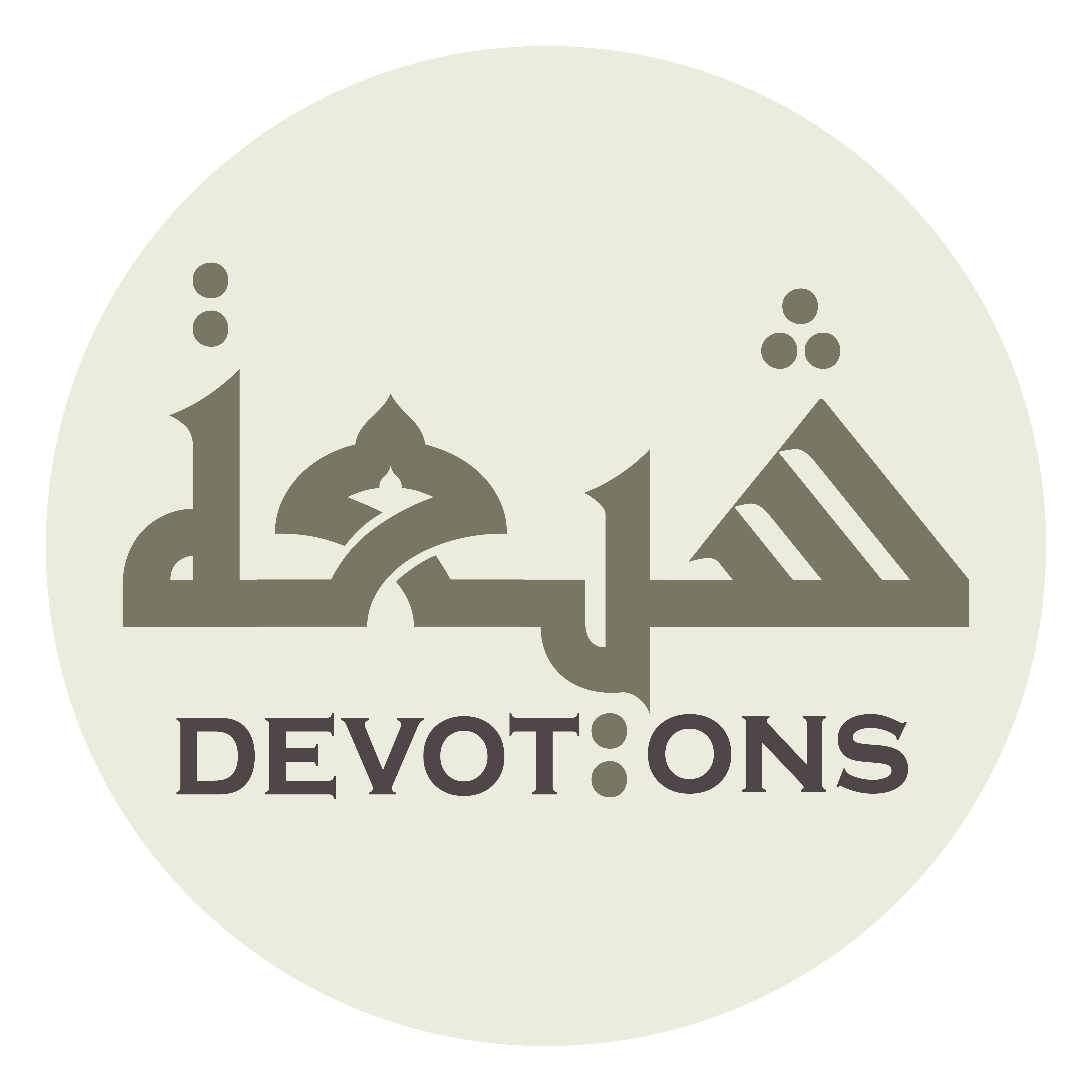 فَاشْفَعْ لِيْ عِنْدَ رَبِّكَ

fashfa` lī `inda rabbik

so, (please) intercede for me with Your Lord.
9th Imam Ziarat 1